Analyzing Non-Activated Constraints and Their Potential Impact


ERCOT

Congestion Management Working Group
February 3rd, 2019
Agenda
Review of material presented at the January 13th, 2020 CMWG

Potentially added congestion rent from Top-20 Overloaded Elements relative to actual congestion rent

Overview of New Material and Further Considerations

Potential Increase in Annual Congestion Rent
2
Introduction
During Real-Time, Real-Time Contingency Analysis (RTCA) identifies base case and post-contingency overloaded elements and displays them in the Transmission Constraint Manager (TCM)

Base case constraints are activated (sent to SCED) as appropriate

Contingency constraints are only activated if the following conditions are met:
Above Loading Threshold: loaded at 98% of Emergency Limit
Shift Factors Available: there exists a Resource Shift Factor ≥ 2% (absolute value)
Not Redundant: a similar constraint is not already activated

Constraints for which Constraint Management Plans (CMPs) have been created are activated (sent to SCED) as appropriate
3
Top 20 Overloaded Elements (Original)
Elements ranked by approximated congestion rent accumulated between January 2016 and November 2019
Total: $ 2.16 B
4
Approximated Congestion Rent from Potentially Activated Constraints Relative to Actual Congestion Rent (Original)
It was asked at the previous CMWG whether or not the approximated congestion rent from potentially activated constraints included constraints that might:
be considered redundant with other potentially activated constraints, or
be an irresolvable constraint that meets the threshold to have its maximum Shadow Price re-evaluated

For the purpose of this study, only the constraint-pairs including the Top-20 potentially activated Overloaded Elements were considered since they accounted for 77% of the potentially added Congestion Rent
Total: $ 2.16 B (top 20)
          $ 2.79 B (all)
Original Potentially Activated
5
Overview of New Material
The following material is a follow-up to some of the concerns that were addressed at CMWG on January 13th, including whether or not the approximated congestion rent from potentially activated constraints included constraints that might:
be considered redundant with other potentially activated constraints, or
be an irresolvable constraint that meets the threshold to have its maximum Shadow Price re-evaluated

New considerations were addressed using the process outlined in the Constraints Not Activated in SCED presentation from the January 13th CMWG (link), with some further considerations…
6
Further Considerations & Assumptions
Of the Top-20 Overloaded Elements (86 individual contingency-constraint pairs)...

Redundant Constraints
Each day and element was analyzed and constraints that would be considered “redundant” were excluded
Those with the most accumulated Approximated Congestion Rent were kept
Assumed that redundant constraints would be present in TCM at same

Irresolvable Constraints
For the remaining constraints, the hours and days they would have been activated, and irresolvable, are used to determine when they would be meet the trigger for modification of their Shadow Price Cap in SCED per Methodology for Setting … Power Balance Constraints Section 3.6.1
A constraint violation is not resolved by the SCED dispatch or overridden for more than two consecutive hours on more than 4 consecutive Operating Days; or a total of 20 hours in a rolling thirty day period.
Constraints Maximum Shadow Price was set to $2,000/MWh when these conditions were met, and reset at the first of each year
Assumed that constraints would be activated for the same, continuous time block
7
Top 20 Overload Elements (by Approx. Congestion Rent)Original
Overloaded elements ranked by approximated congestion rent accumulated between January 2016 and November 2019
Rest of System
Galveston County
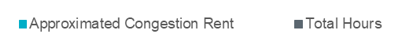 8
Top 20 Overload Elements (by Approx. Congestion Rent)Considering Redundant & Irresolvable Constraints
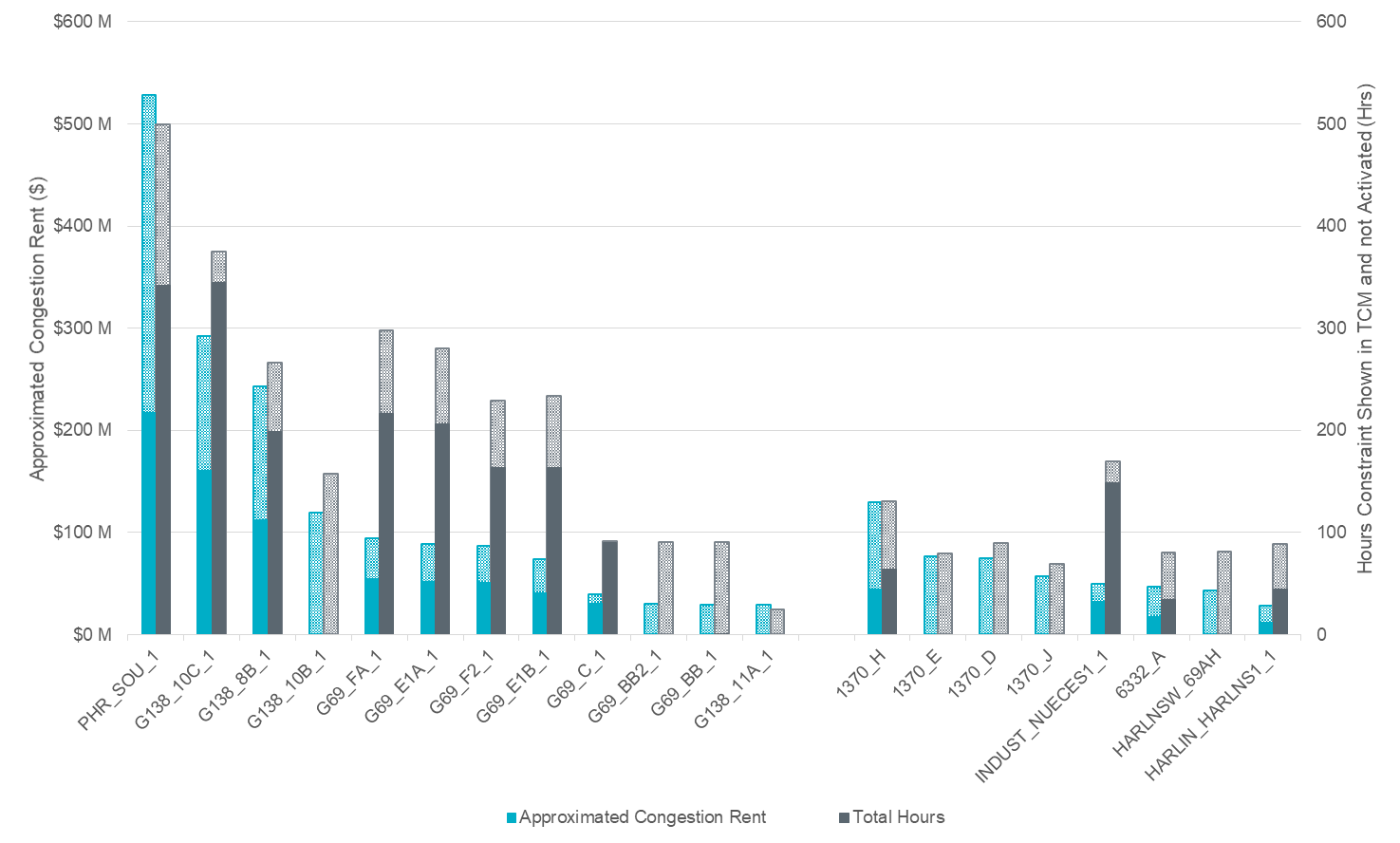 Overloaded elements ranked by approximated congestion rent accumulated between January 2016 and November 2019
Rest of System
Galveston County
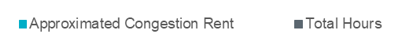 9
Impact to Top-20
PHR_SOU_1 remains as the most potentially additive Overloaded Element

Total approximated additional congestion rent from Top-20 elements reduced from $2.16 billion to $812 million (62% reduction)
10
Approximated Congestion Rent from Potentially Activated Constraints Relative to Actual Congestion Rent
Potentially added Congestion Rent from Top-20 Overloaded Elements when considering redundant constraints and constraint irresolvability
Potentially Activated
11
Potential Increase in Annual Congestion Rent
Considering only the Top-20 Overloaded Elements, which have been analyzed for redundancy and irresolvability, the additional constraints could have added potentially 82% more Congestion Rent for 2017
209%
182%
118%
102%
102%
0%
125%
0%
12
Questions?
Thank you!!